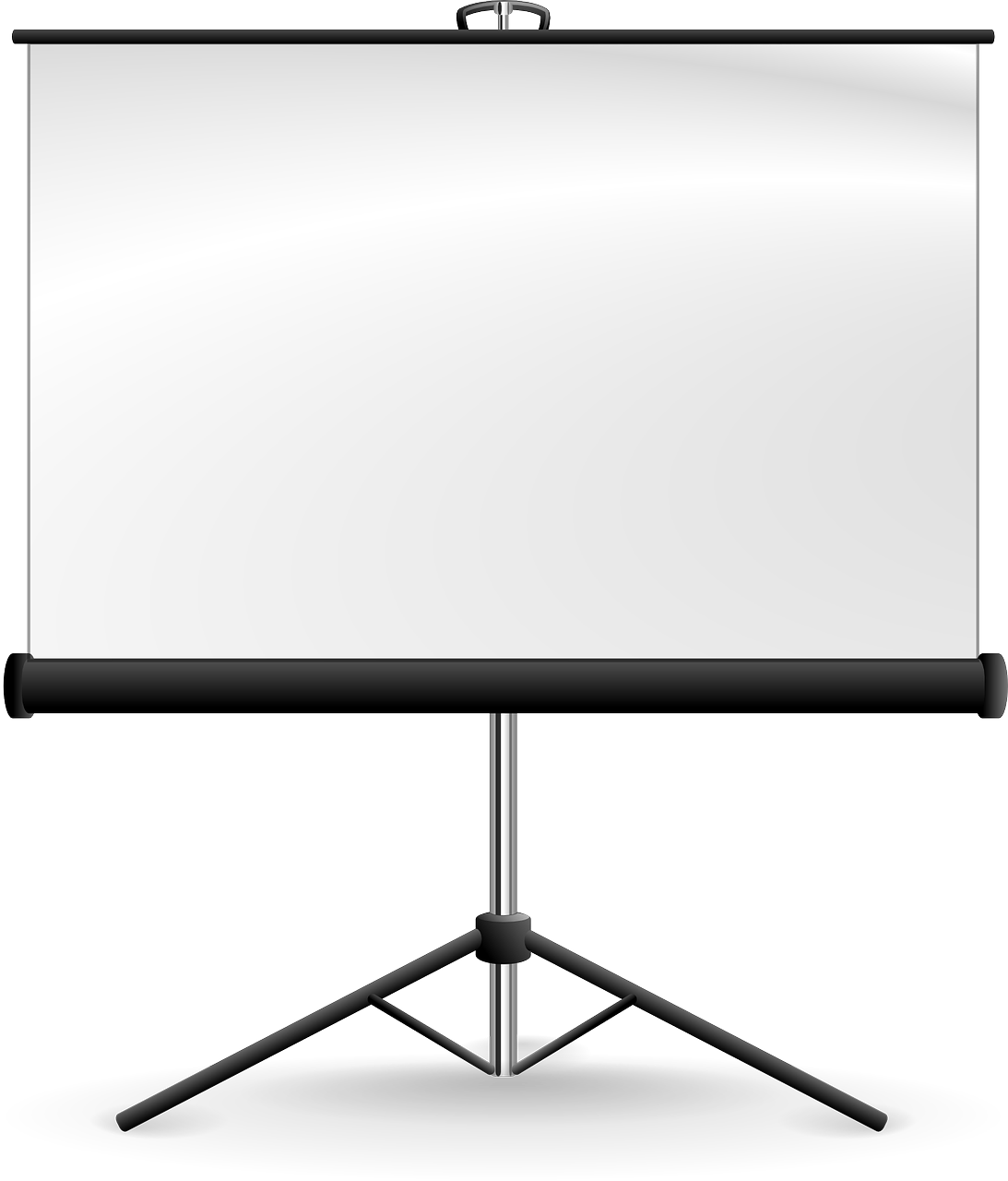 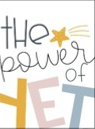 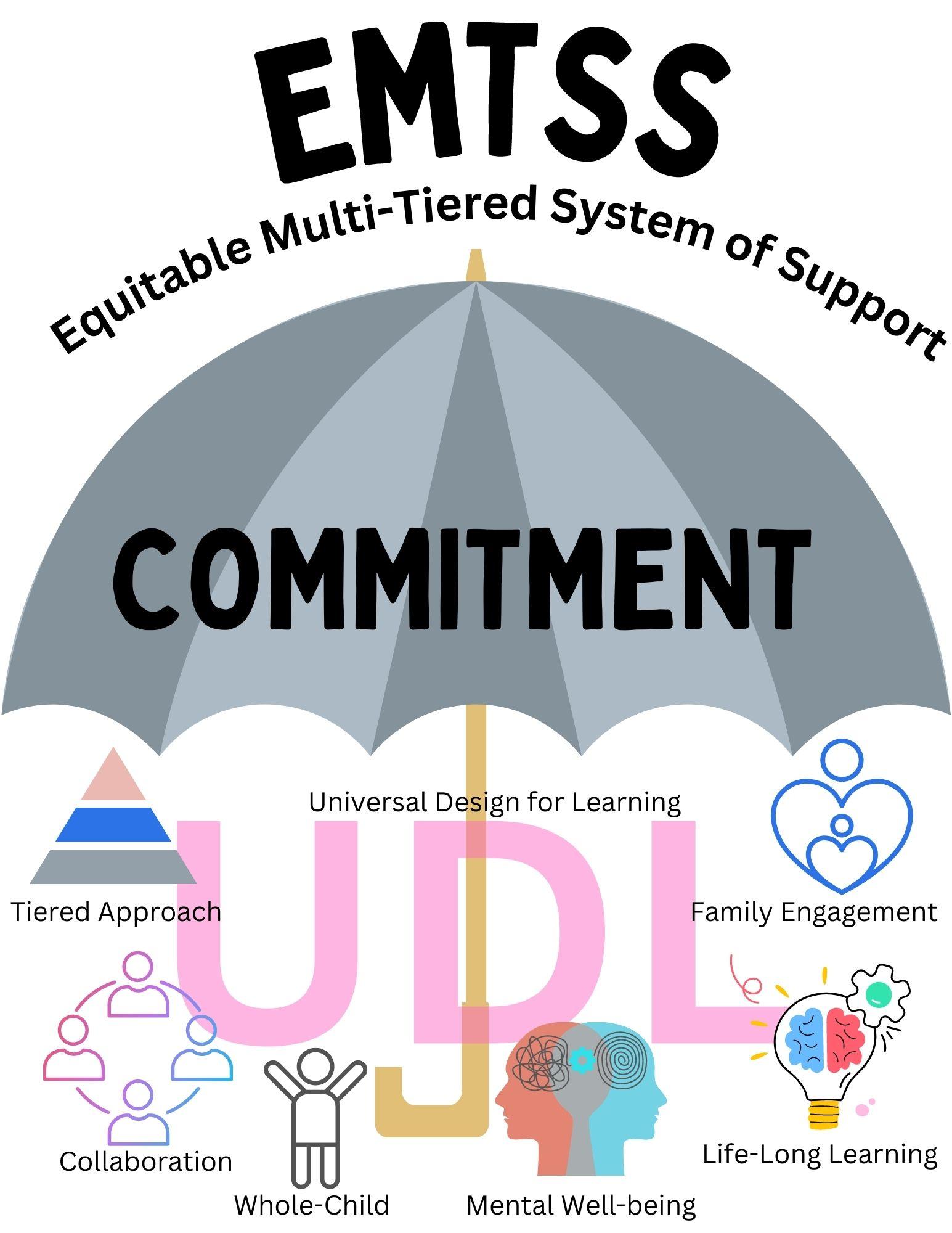 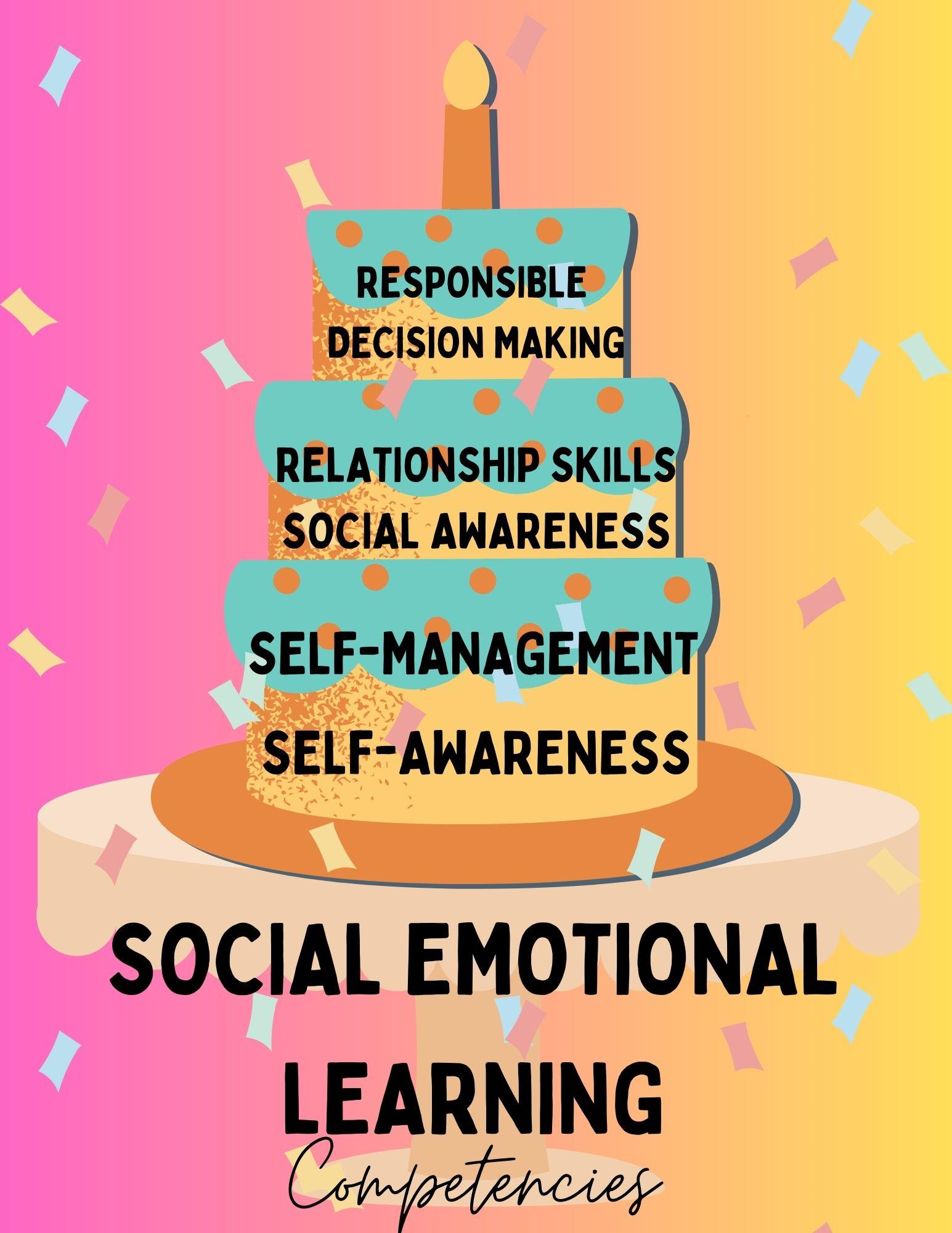 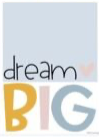 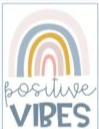 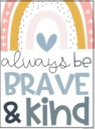 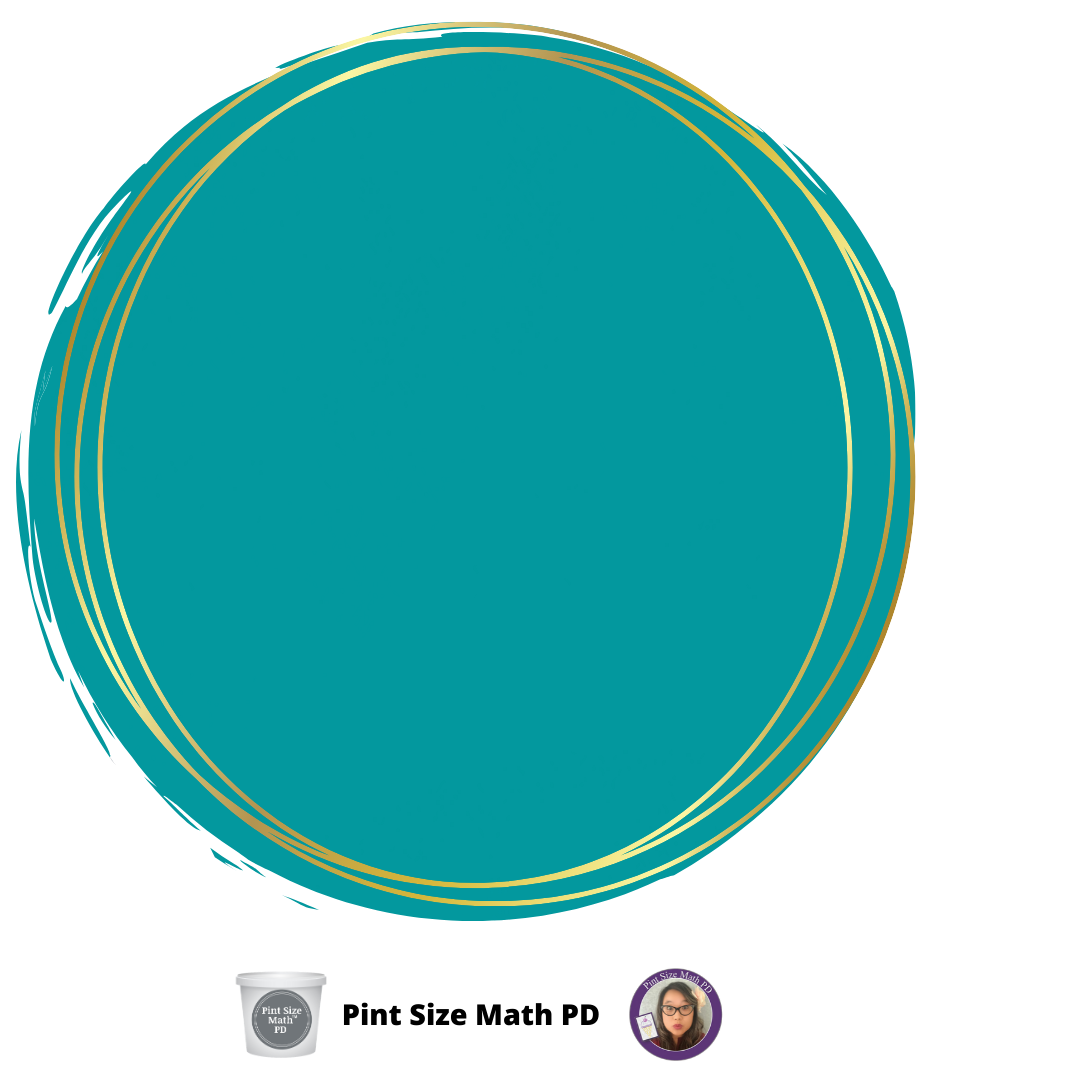 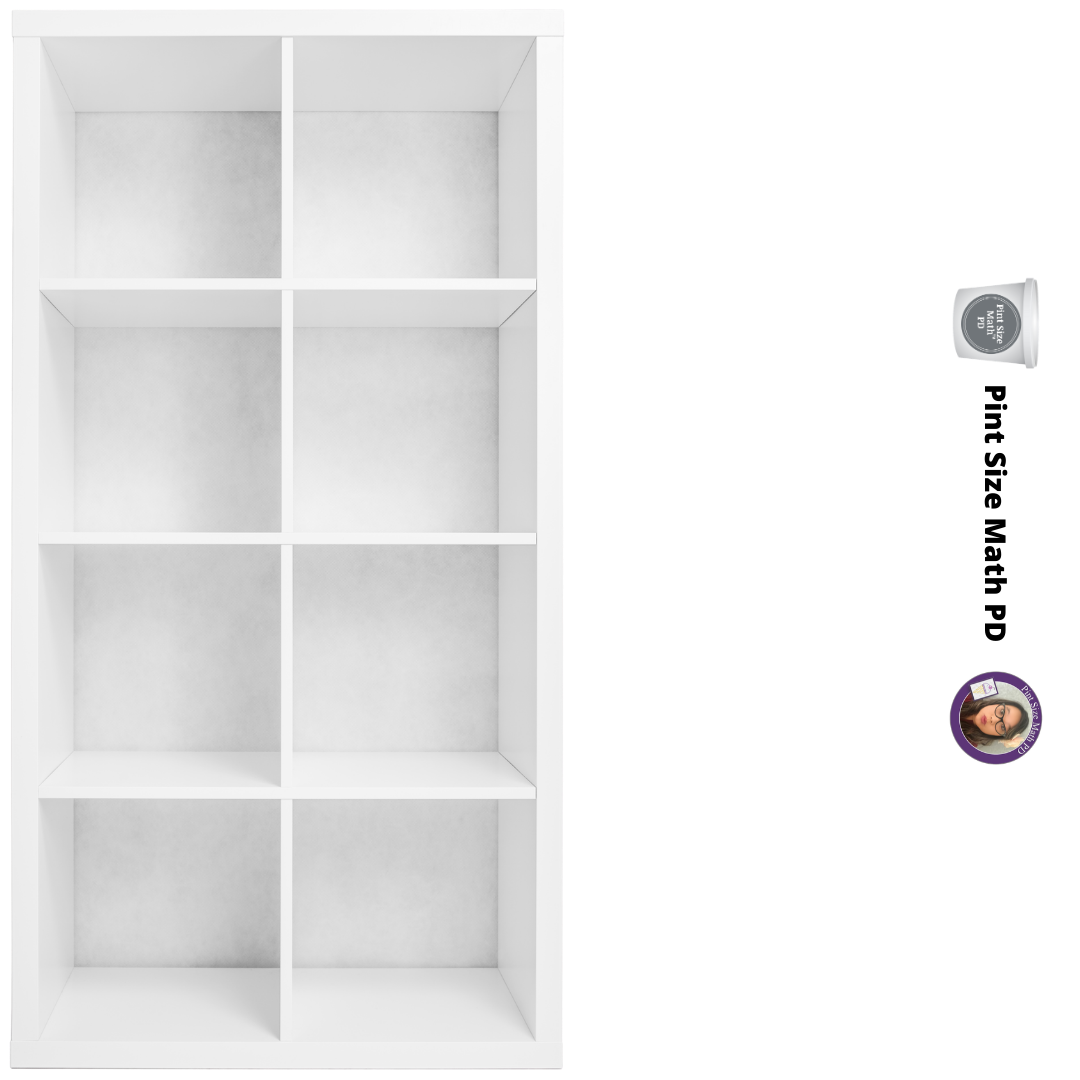 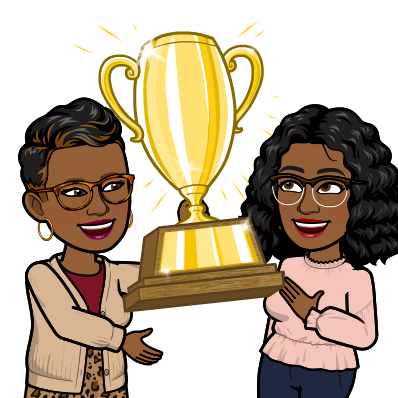 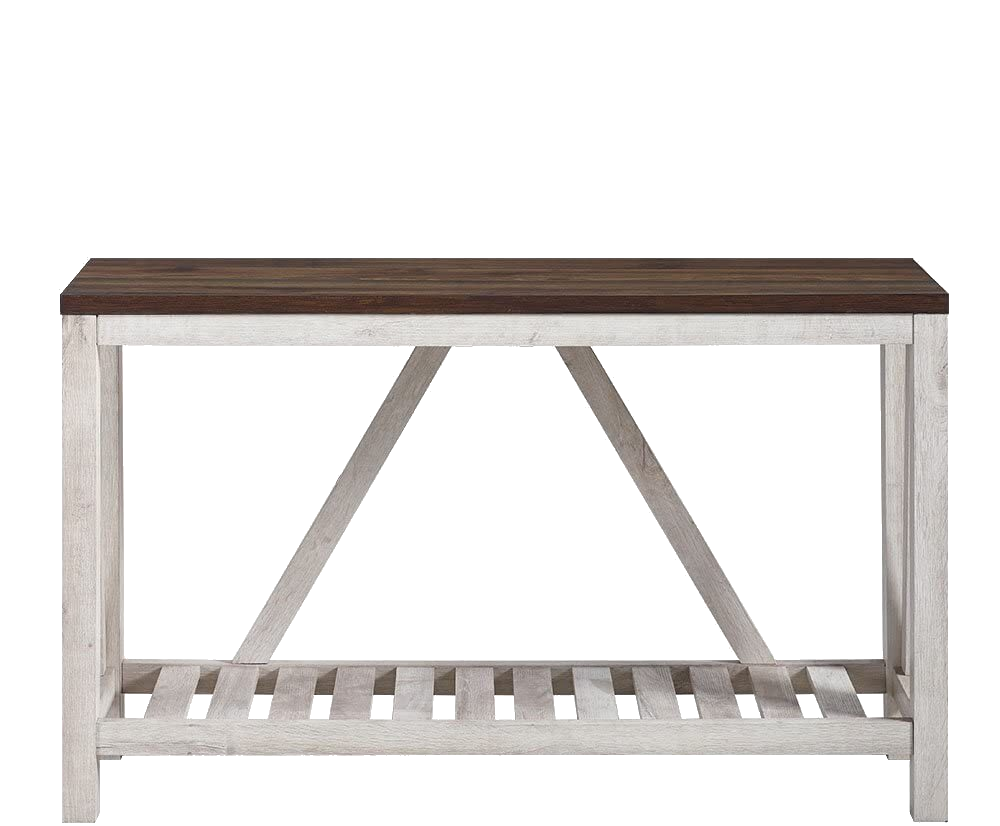 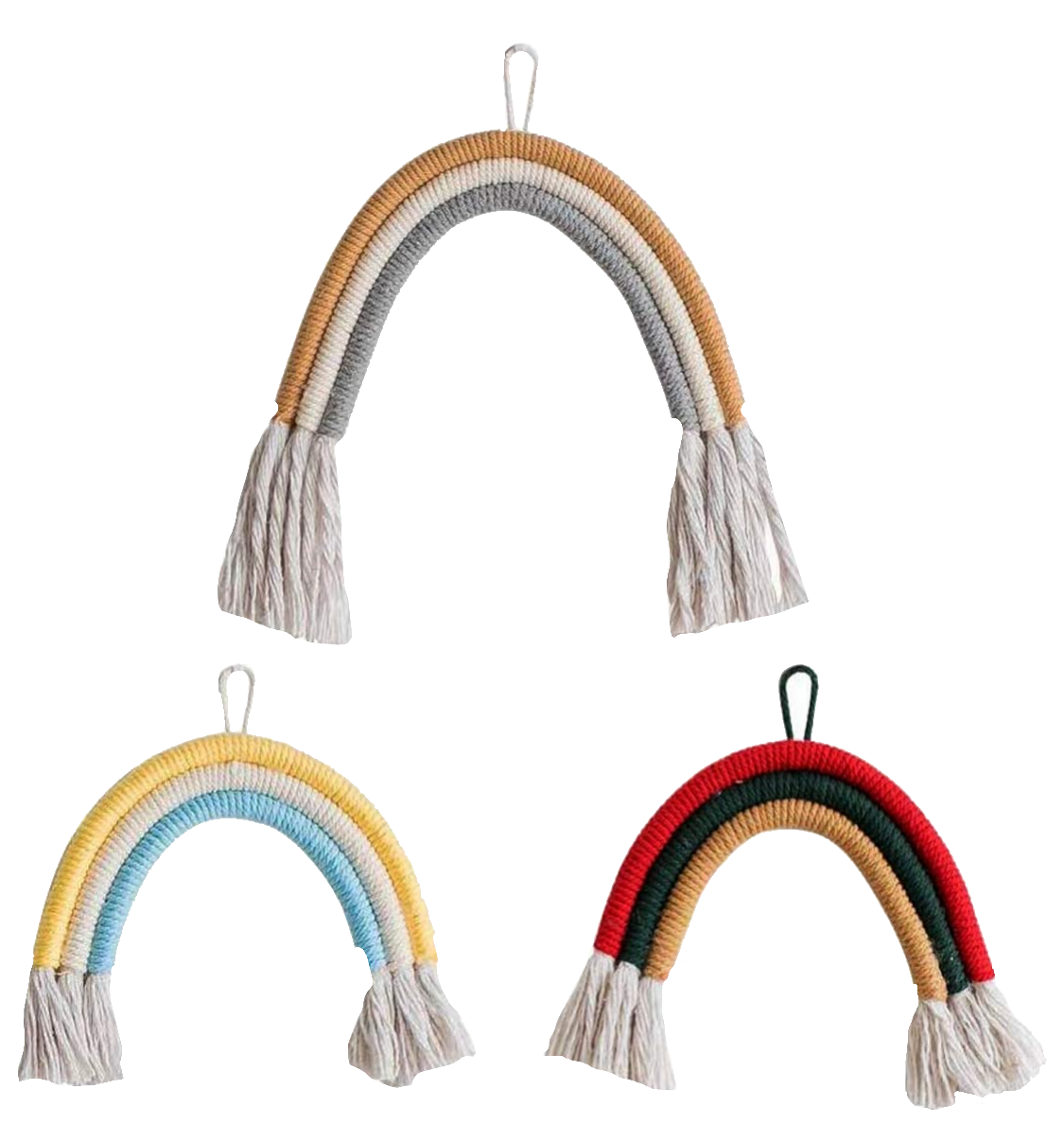 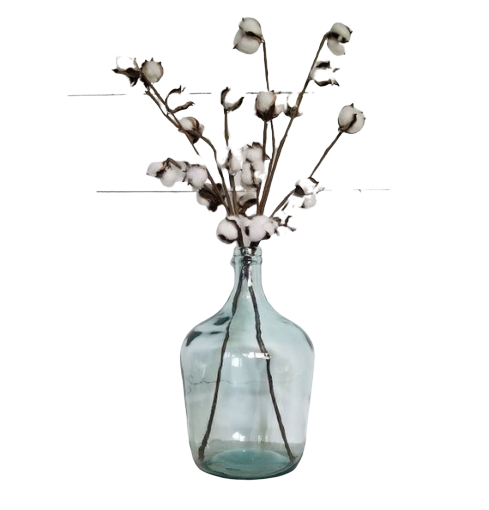 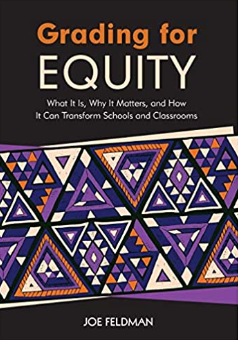 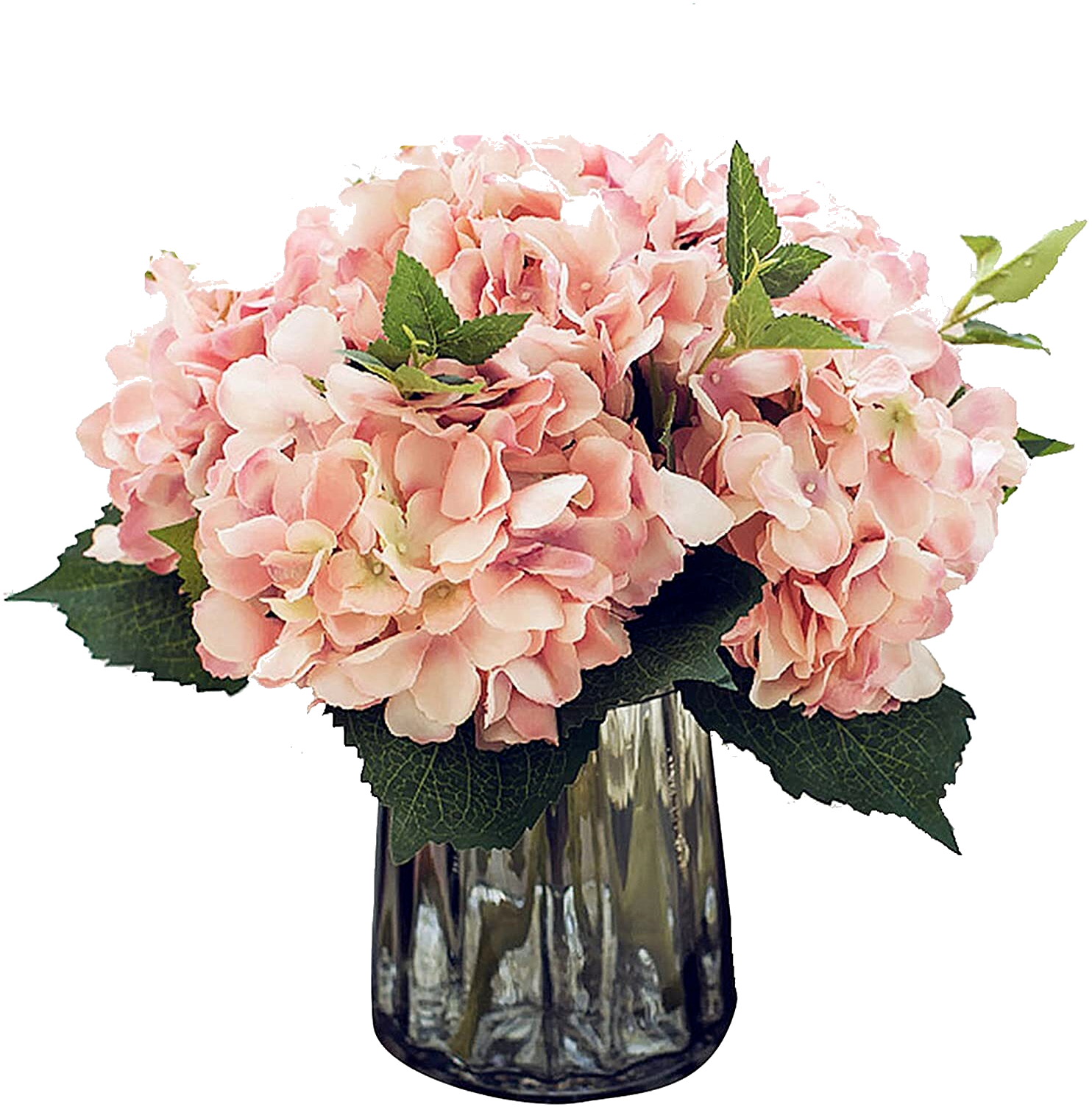 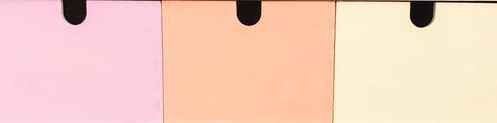 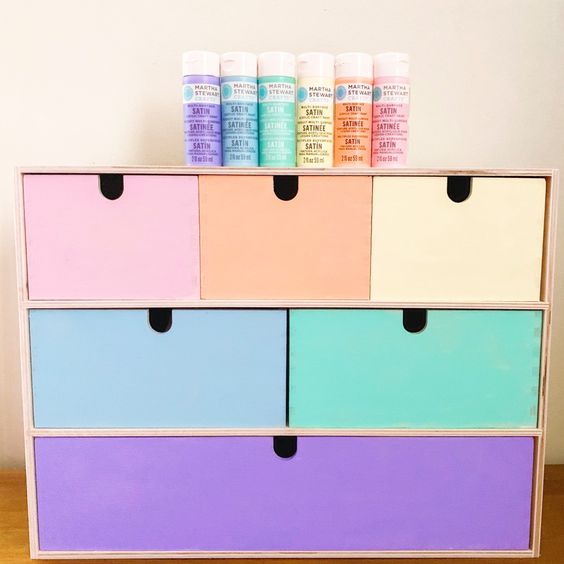 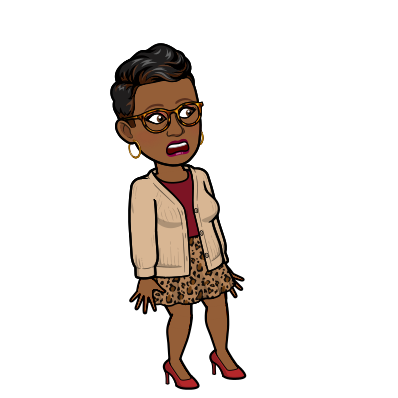 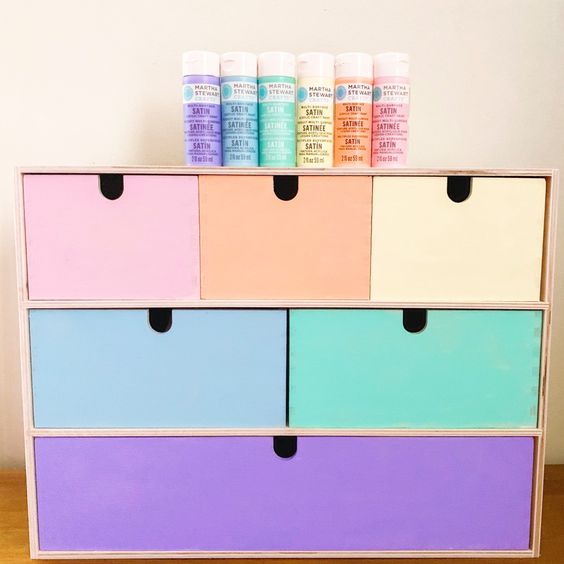 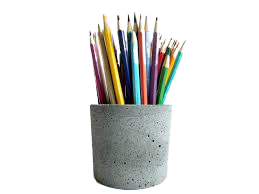 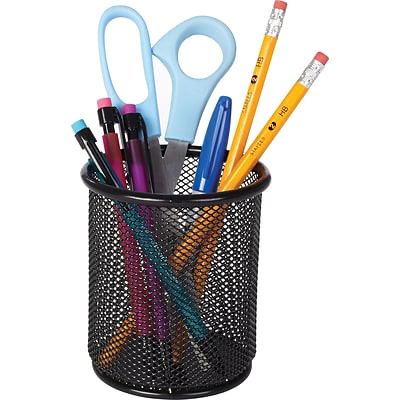 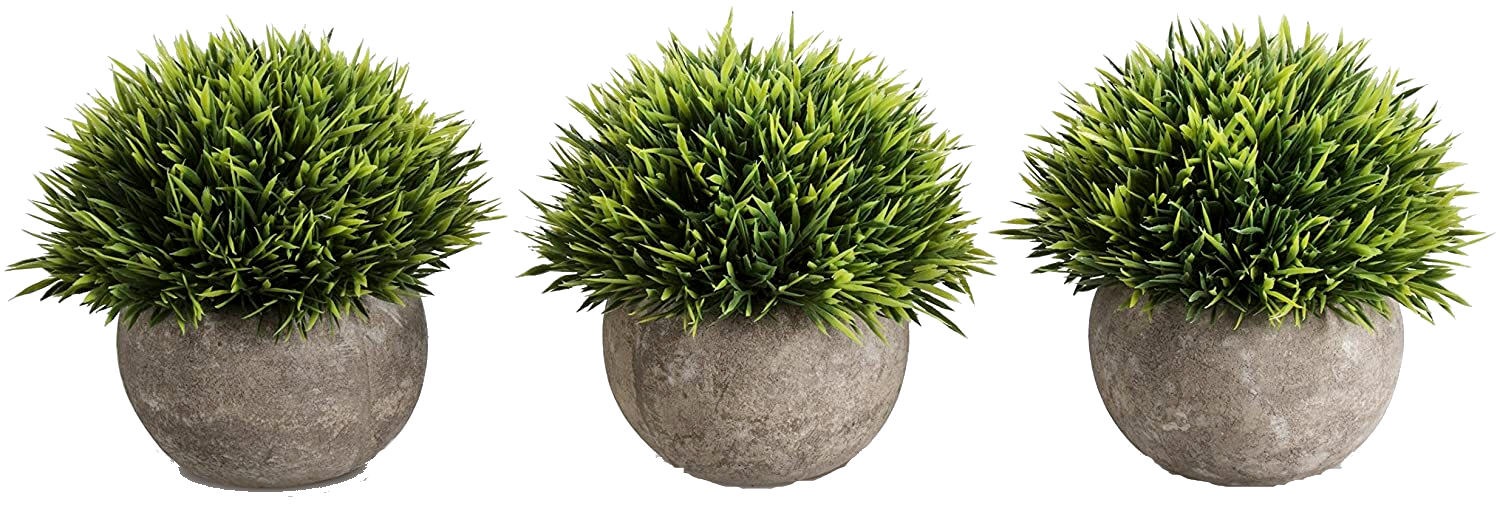 Questions
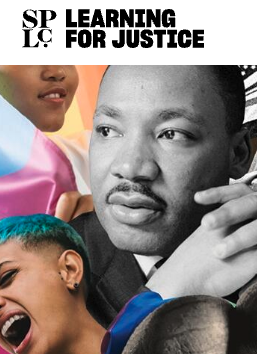 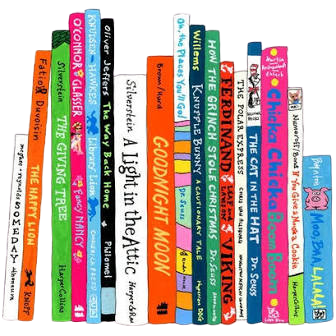 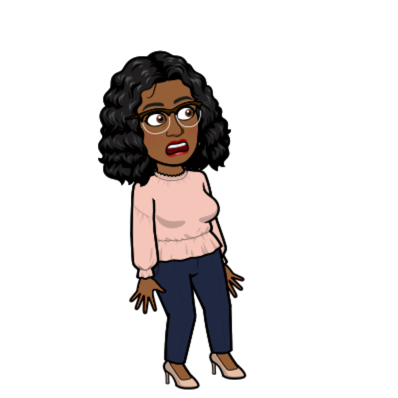 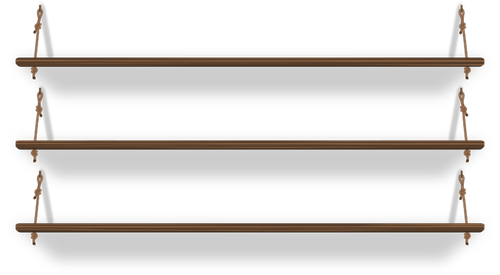 You have to Reach Them to Teach Them!
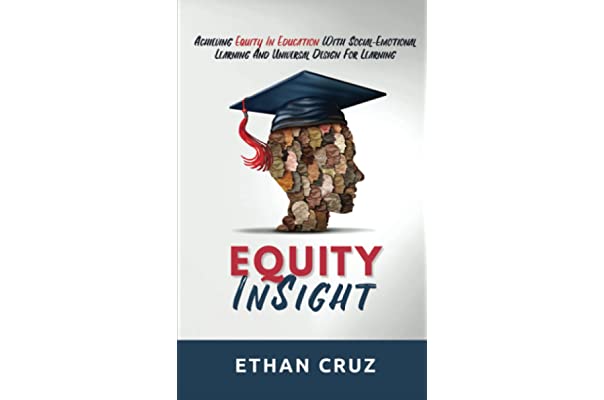 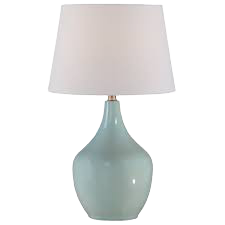 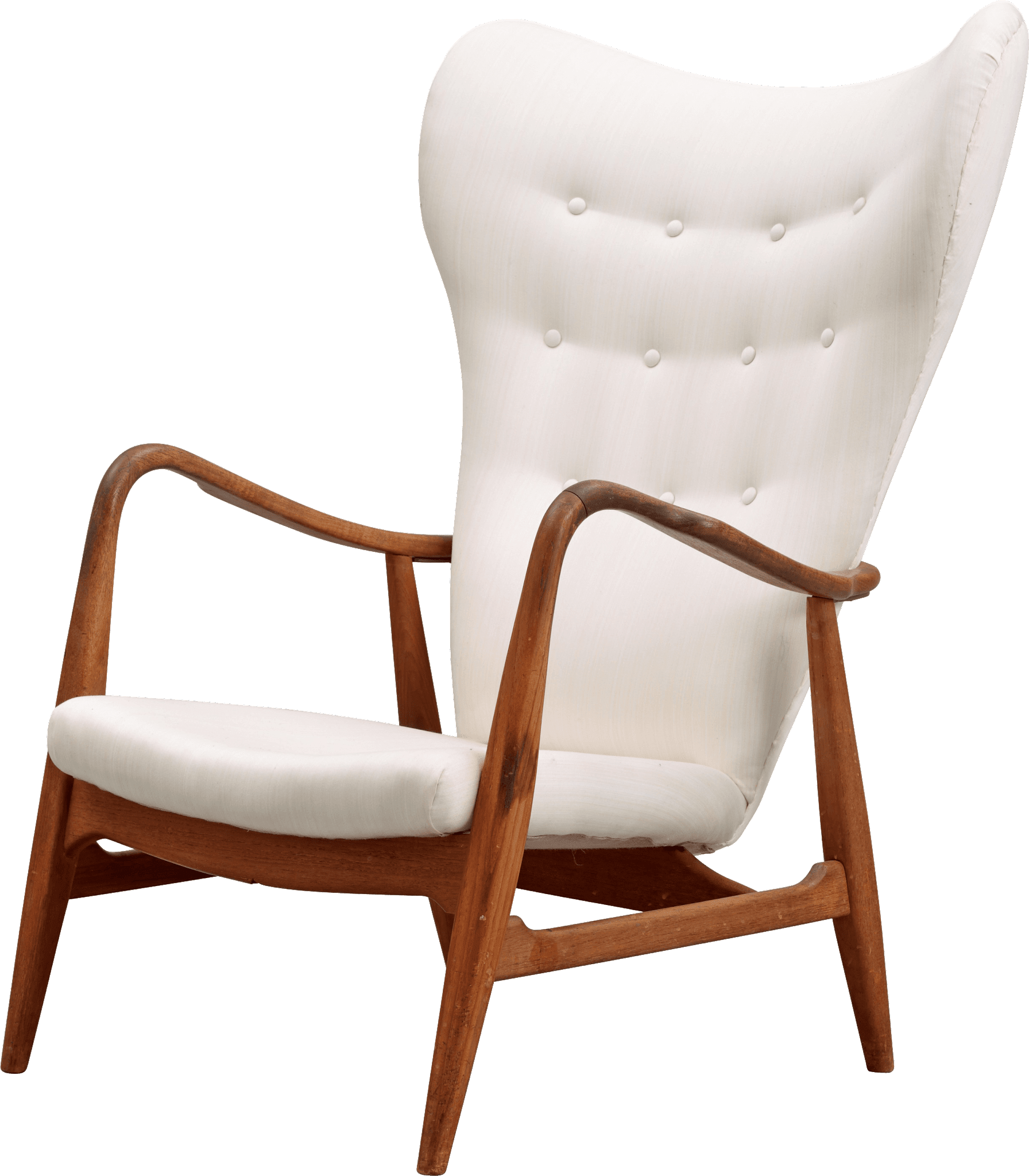 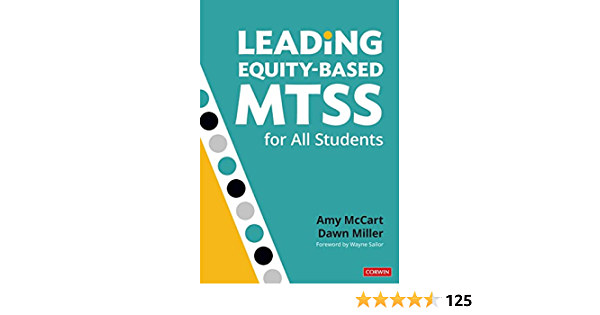 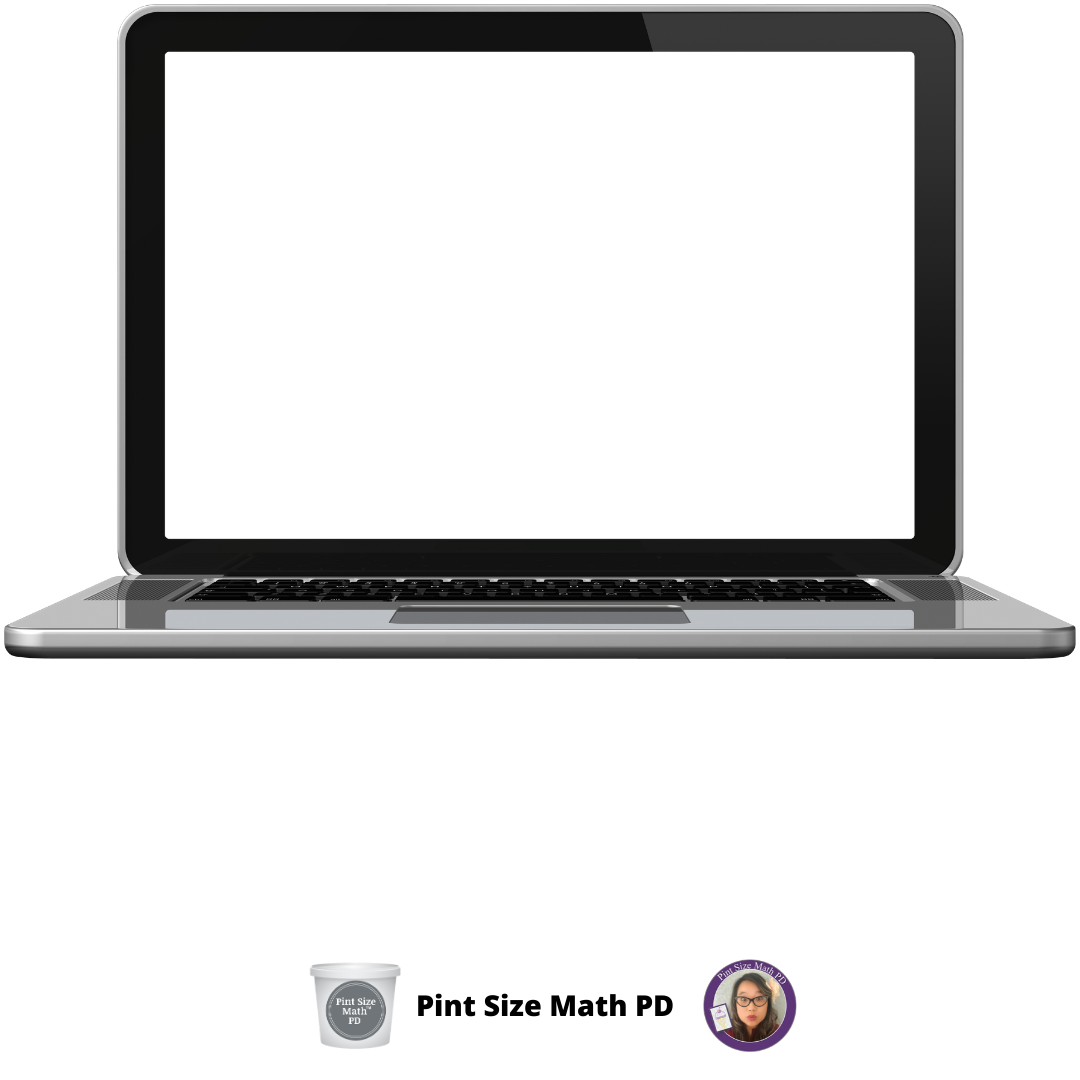 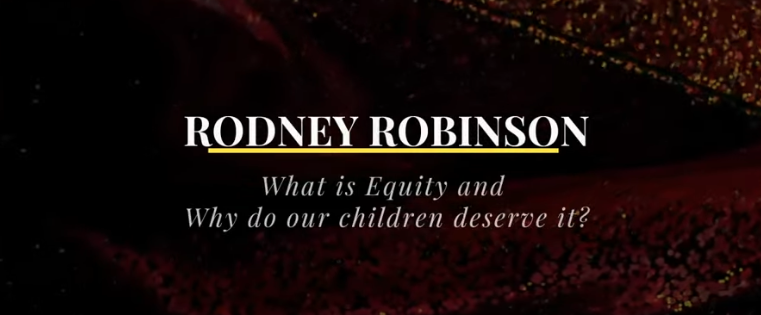 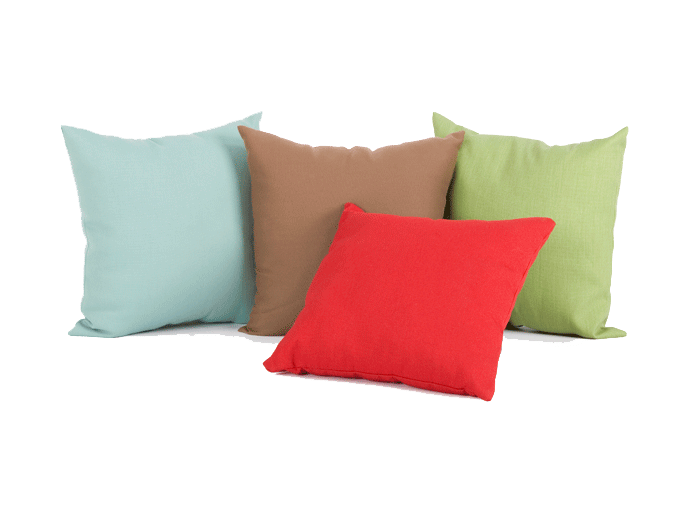 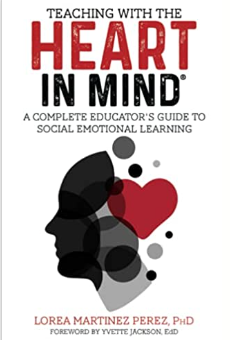 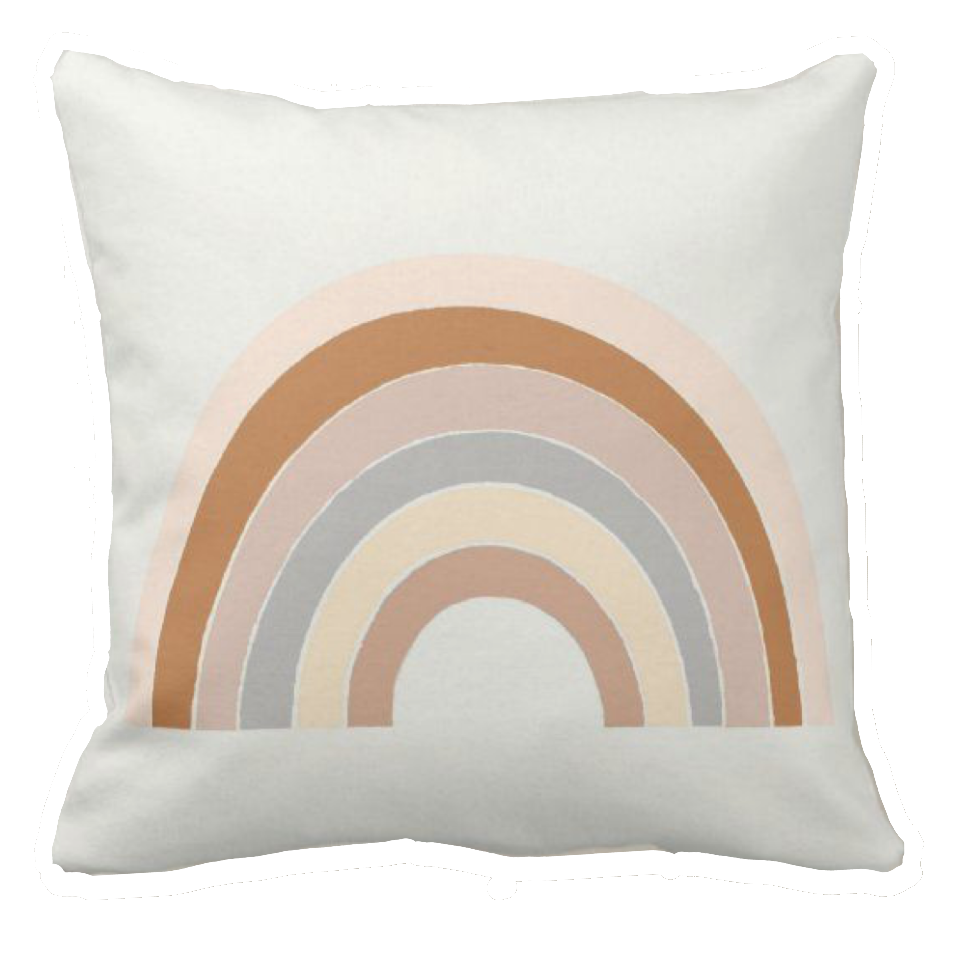 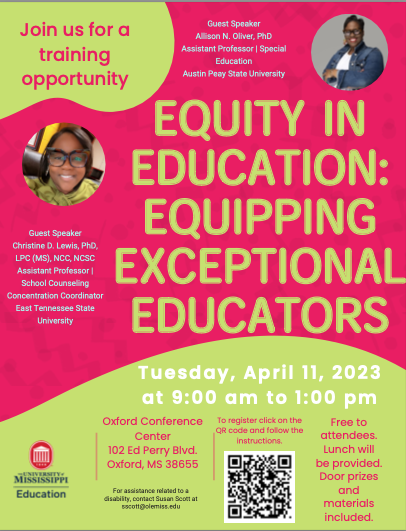 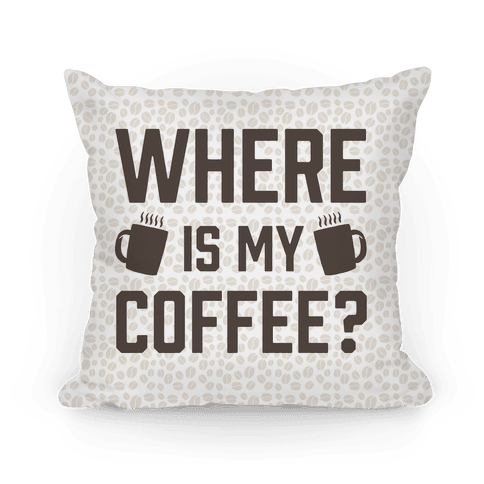 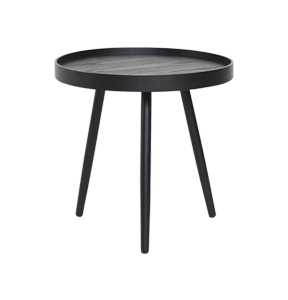 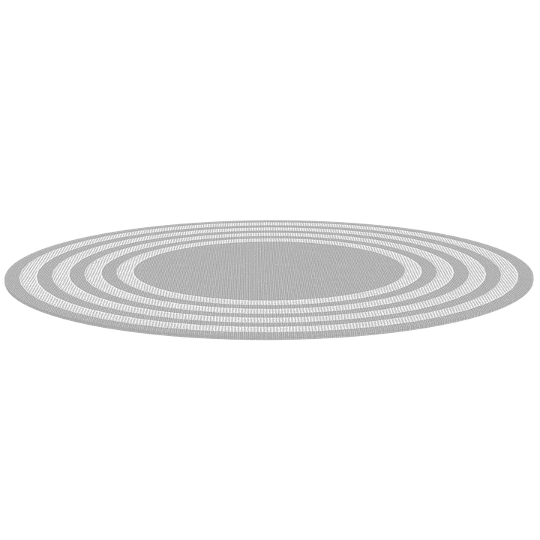